Использование сайта в преподавании физкультуры(на примере fizruk112.ru)Мурзин А.Ю.
Главным вектором развития системы образования в Российской федерации с 2018 по 2024 год является реализация национального проекта «Цифровая школа». С учетом приоритетов, обозначенных в новых майских указах Президента Российской Федерации, в настоящее время Министерство просвещения РФ занимается его доработкой.
7 мая 2018 года Президент Российской Федерации подписал Указ Правительству РФ «О национальных целях и стратегических задачах развития Российской Федерации на период до 2024 года»
В документе сказано, что в 2024 году необходимо обеспечить:1) Внедрение на уровнях основного общего и среднего общего образования новых методов обучения и воспитания, образовательных технологий, обеспечивающих освоение обучающимися базовых навыков и умений, повышение у учащихся мотивации к обучению и вовлечённости в образовательный процесс, обновление содержания и совершенствование методов обучения <…>;2) Создание современной и безопасной цифровой образовательной среды, обеспечивающей высокое качество и доступность образования всех видов и уровней.
Реализация проекта повлечёт за собой обновление содержания образования и изменение роли учителя, который станет куратором, ориентирующим ребёнка в соответствии с его запросами и приоритетами, максимально индивидуализирует траектории обучения школьников.
В концепции преподавания учебного предмета Физическая культура говорится, что методическом обеспечении предмета недостаточное внимание уделяется:
развитию образовательных информационных ресурсов для учителей физической культуры
современным методам и средствам обучения детей, имеющих ограниченные возможности здоровья
созданию единой федеральной электронной библиотеки (базы) образовательных проектов, программ и модулей по учебному предмету, внеурочной деятельности лучших отечественных традиций и успешных мировых практик в области физического воспитания
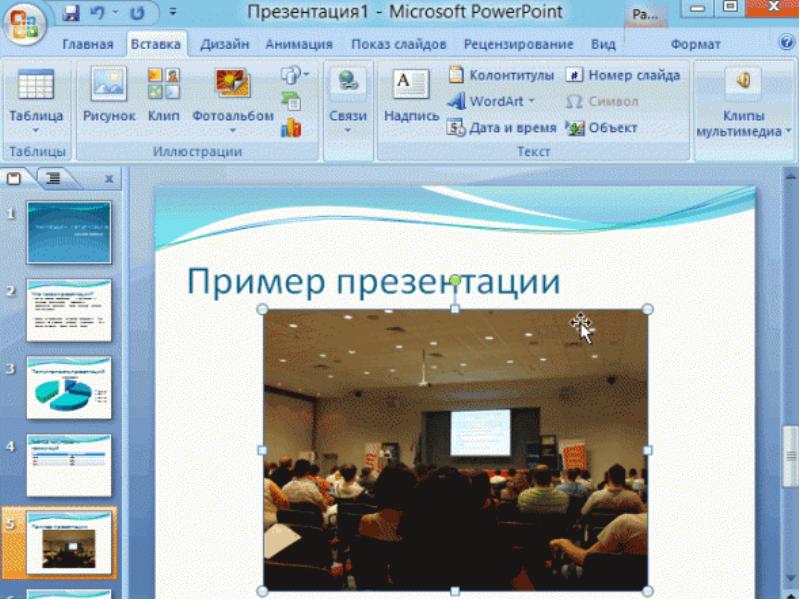 Главным противоречием существующей практики организации образовательного процесса с намеченными Правительством Российской Федерации вектором развития системы образования, является дезориентация педагогов в стремительно развивающимся информационном мире. В большинстве случаев знания педагогических работников о digital-технологиях сводятся к использованию в работе презентаций в программе PowerPoint, которые рожденное в цифровом мире поколение воспринимает как устаревший формат.
Усугубляет ситуацию феномен так называемого «клипового мышления» современных школьников, для которого характерны такие черты, как снижение концентрации внимания, опора на визуальные образы и переработка информации короткими порциями.
Пользователи сайта fizruk112.ru
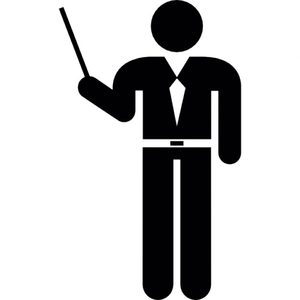 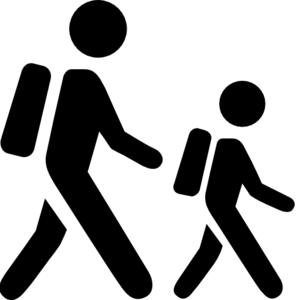 Ученик
Знакомится с теоретическим материалом, необходимым для освоения образовательной программы
Проверяет полученные знания отвечая на вопросы тестирования
Осваивает технику физических упражнений при помощи видеоинструкций приведенных на сайте
Учится создавать мультимедийный контент
Учитель
Трансформирует традиционный теоретический материал в мультимедийный формат с использованием иллюстраций, аудио-, видео- и текстовых материалов
Обеспечивает для обучающихся дистанционное и онлайн-обучение в любое удобное для них время
Дистанционно отслеживает выполнение домашних заданий, получая ответы на электронную почту
Оценивает уровень освоения образовательной программы обучающимися посредством тестирования
Делится методическими наработками с коллегами
Родитель
Получает обратную связь от учителя
Узнает расписание уроков и кружков дополнительного образования
Получает полезную информацию об организации учебного процесса (форма, температурный режим занятий)
Для родителей на сайте есть форма обратной связи, пользуясь ей они, могут задать мне любой интересующий вопрос. Также есть форма для желающих сдать нормы комплекса ГТО. Через нее родитель может записать ребенка в группу с которой мы занимаемся подготовкой к сдаче и непосредственно сдачей норм комплекса ГТО
Включение в образовательный процесс работы с сайтом поможет достигать предметных и метапредметных результатов, прописанных в Федеральном государственном образовательном стандарте для предметной области